令和○年度　職員研修
応急手当（心肺蘇生、ＡＥＤ使用含む）に関する研修【展開Ａ】
（救命アクションカードの活用）
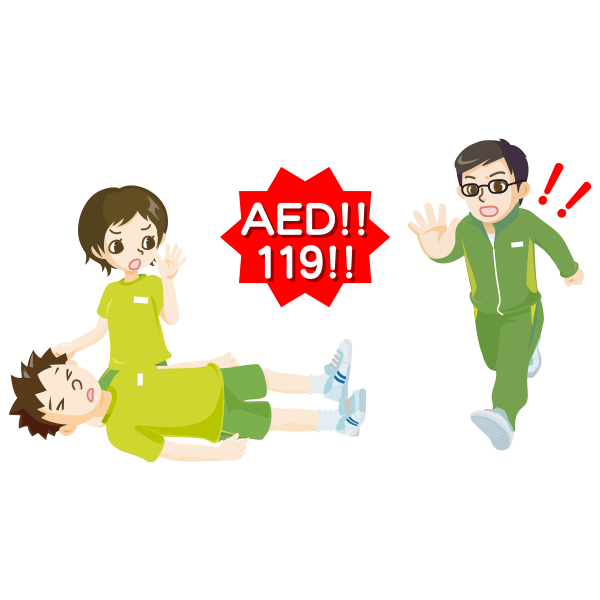 日時：令和○年○月○日（○）
　　　□□時××分
場所：○○立△△学校（会議室）
1
[Speaker Notes: 緊急時の対応で重要なことは、訓練とチームワークだと言われます。

職員同士の連携と児童生徒にも協力をもらいながら、心肺蘇生を行ったり、救急車に引き継いだりすることが大切です。

今日は、緊急時に落ち着いた漏れのない対応で、児童生徒や教職員の命を守ることができることを目的とした研修を行います。]
＜本日の研修の流れ（３０分）＞
＜目的＞
　児童生徒等の生命に関わる事故発生時に、管理職や養護教諭が不在の場合でも、迅速かつ組織的に救命処置を行うことができるようにするとともに、教職員の危機管理意識や資質の向上を図る。
１　導入（１０分）　【一斉】
　○心臓突然死の現状と死戦期呼吸について理解する。
　○「学校事故対応に関する指針」と「救命アクションカード」について
　　理解する。


２　展開（１５分）　【グループ】
　○事故発生からリーダーが役割分担するまでの
　　動きについて確認する。


３　まとめ（５分）　【個人】
　○研修の振り返りを行い、Googleフォームで事後アンケートに回答する。
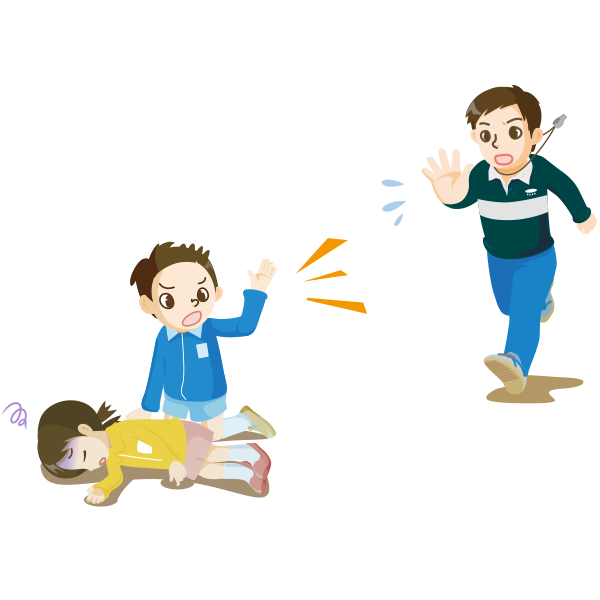 2
[Speaker Notes: 本日の研修の流れになります。

研修では、救命アクションカードを活用して、事故発生から救急車の要請とAED使用までの流れについて確認していきます。]
学校管理下の死亡事故で一番多いのは「突然死」である。
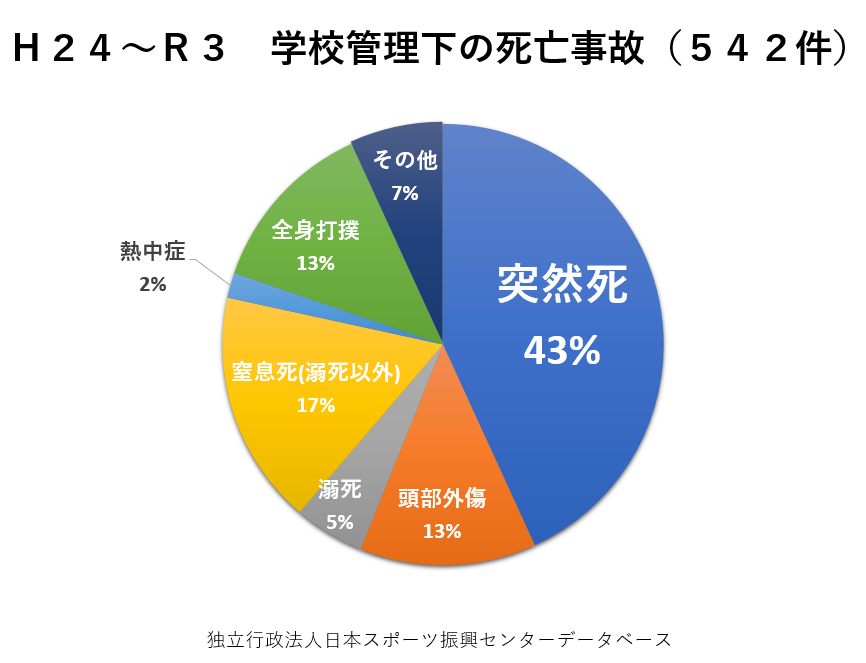 3
[Speaker Notes: 学校管理下において、一番多く発生しているのは、突然死です。

スポーツ振興センターのデータからまとめた、１０年間の学校管理下での死亡事故の割合です。

全体の４３%（２３３件）が突然死になっています。]
令和３年度　小学校における死亡事例　7件
(自死・事件事例が2件)
4
独立行政法人日本スポーツ振興センターデータベース
[Speaker Notes: (学校の実情に応じて、スライドを選択し、差し替える。）

 これは令和３年度分です。７件のうち４件が突然死です。 
２件は自死と事件事例なので、実質は５件中４件が突然死ということになります。

突然死事例の多くは、運動強度がそれほど強くない、日常生活の中で発生し ています。
AEDを使用すれば救命できたのか、それはまた別の問題になりますが、
学校現場でAEDを使用して救命処置をしたかどうかは対応を問われる問題になります。]
日本における心臓突然死　
約８.２万人/年
（２００人/日）

（日本における新型コロナによる死亡者数累計　	
７.５万人　2023/5/8現在）
日本AED財団データより
5
[Speaker Notes: 日本では、毎年８万人を超える人が心臓突然死で亡くなっています。

いつ、誰にでも起こるかもしれないという意識で、日頃から訓練をしておく必要があります。]
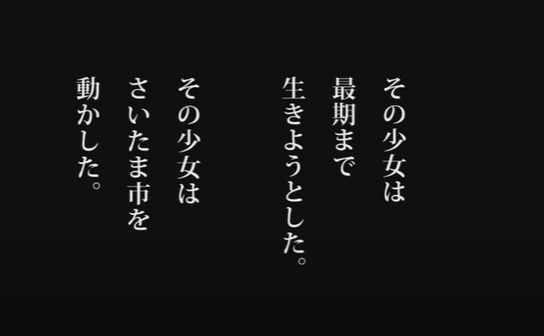 https://www.youtube.com/watch?v=zxyKaaA-JcM
6
あなたにしか救えない大切な命～君の瞳とともに～ASUKAモデル編（公益財団法人日本AED財団）
[Speaker Notes: これから、「ASUKAモデル」の動画を視聴します。
動画の中で、特に、死戦期呼吸についての説明部分がありますので、よく見てください。]
「学校事故対応に関する指針」（抜粋）
【２　事故発生の未然防止】
（３）教職員の危機管理に関する資質の向上

　　・教職員個々に、状況に応じた的確な判断力や機敏な行動力等が　　
　　求められている。
【３　事故発生に備えた事前の取組等】
（１）緊急時対応に関する事前の体制整備

　　・管理職や担当教職員が出張等で不在の場合でも組織的な対応が　
　　行えるよう、事故発生時の指揮命令者を明確にするとともに、事
　　故発生時の役割と業務内容を全教職員が共通理解しておく。
「学校事故対応に関する指針【改訂版】」（文部科学省：令和６年３月）
7
[Speaker Notes: 令和６年３月に文科省から出された「学校事故対応に関する指針（改訂版）」では、

１ 事故発生の未然防止の取組の中に、教職員の危機管理に関する資質の向上として、教職員個々に、状況に応じた的確な判断力や機敏な行動力等が求められています。

さらに，緊急時対応に関する事前の体制整備として、
管理職や担当教職員が不在の場合でも、組織的な対応が行えるよう、事故発生時の指揮命令者、役割と業務内容を全教職員で共通理解しておくと記されています。]
「学校事故対応に関する指針」（抜粋）
【４　事故発生後の対応の流れ】
（１）応急手当の実施
○　事故発生時に優先すべきことは、事故にあった児童生徒等の生
　　　命と健康である。
○　事故が発生した場合には、第一発見者は、被害児童生徒等の症状
　を確認し、近くにいる管理職や教職員、児童生徒等に応援の要請を　
　行うとともに、被害児童生徒等の症状に応じて、速やかに、心肺蘇
　生、ＡＥＤの使用、気道異物除去、止血などの応急手当を行い、症状　
　が重篤にならないようにする。
○　指揮命令者（近くにいる管理職又は教職員）は、応援に駆け付け
　た教職員に対して役割分担を指示し、速やかに救急車の要請やＡＥ
　Ｄの手配、アナフィラキシー症状が見られる場合にはエピペン®の手
　配等、対応に当たる。
○　被害児童生徒等の生命にかかる緊急事案については、管理職へ
　　　の報告よりも救命処置を優先させ迅速に対応する。
8
「学校事故対応に関する指針【改訂版】」（文部科学省：令和６年３月）
[Speaker Notes: また、事故発生後の対応の流れとして

○優先すべきことは、事故にあった児童生徒等の生命と健康であること。
○指揮命令者は役割分担を指示し、速やかに救急車の要請やAEDの手配等の対応に当たること。
○命にかかわる事故の場合は、管理職への報告よりも救命処置を優先させること。

など と示されています。

このことからも、誰でも、さまざまな役割に応じた対応ができるよう、備えておくことが大切です。]
救命アクションカード
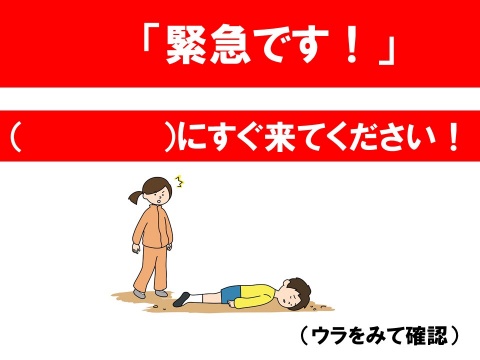 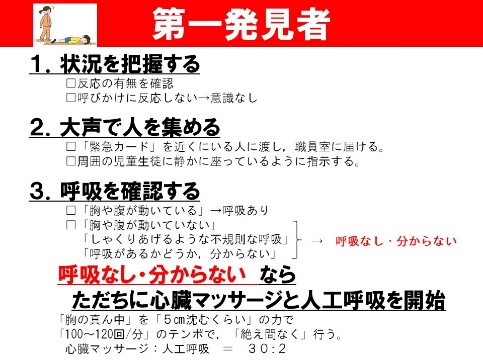 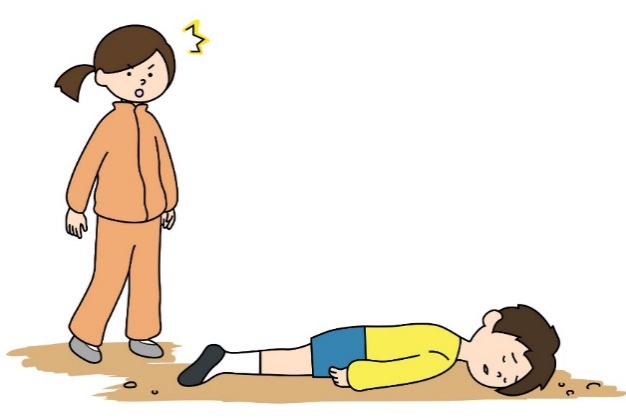 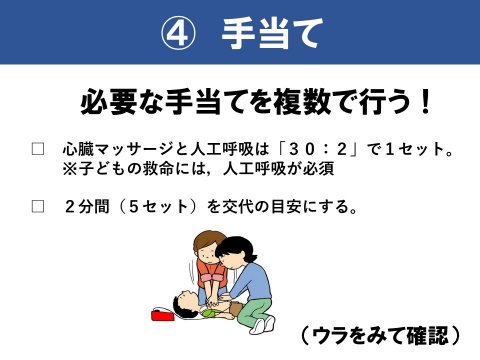 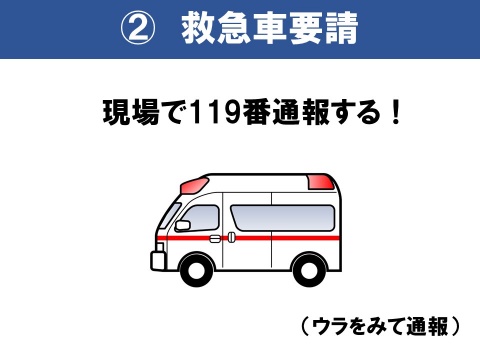 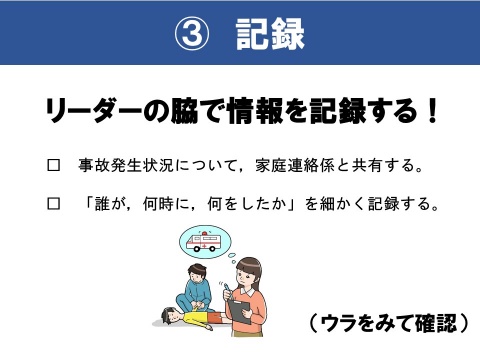 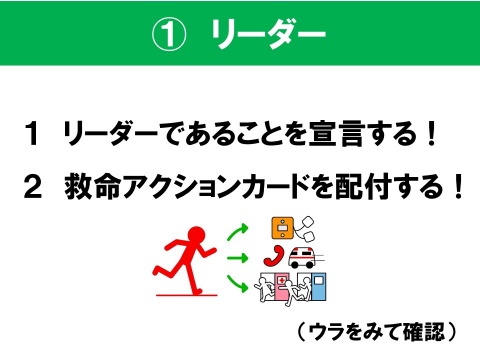 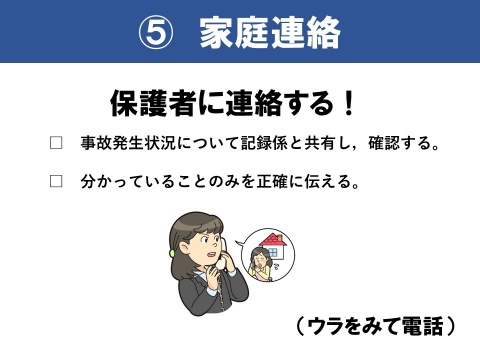 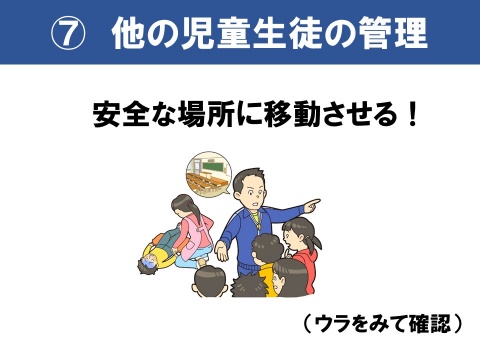 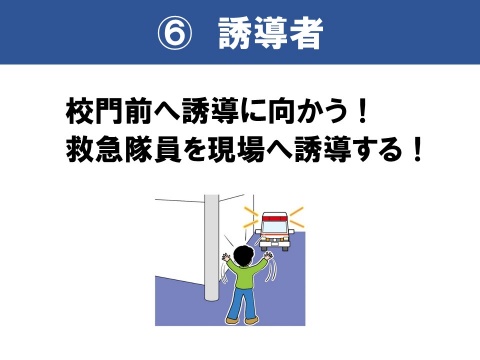 9
イラスト出典　少年写真出版社
（ウラをみて確認）
[Speaker Notes: 緊急時にもれのない対応ができるための救命アクションカードは全部で９種類あります。

優先順位で番号がついています。

基本的に、カードは両面印刷になっており、裏面には具体的な行動が示されています。]
「児童生徒が倒れた」ことを想定した図上訓練


<場面想定>
　○体育館でクラス活動をしていた際、一人が倒れて意識がない。
　○その場にいたのは担任のみ。職員室には空き時間の職員が数名在室。　
　○管理職と養護教諭は校内に不在。


<方法>
　事故発生から、リーダーが救命アクションカードで役割分担するまでに必
　要な動きをイメージし、ワークシートに書いていく。優先順位も話し合う。


＜確認する動き＞
　①「第一発見者」の動き
　②「緊急です」カードを受け取ってからの動き
　③現場に到着してからの動き
10
[Speaker Notes: それでは、事故発生からリーダーが役割分担するまでの動きについて、図上訓練を行います。
（スライドの概要を伝える。）]
「緊急です」カードを受け取ってから現場に向かうまでの動き
「第一発見者」の動き
現場に到着してからの動き
意識と呼吸の確認
(ＡＥＤを持った人)
(受け取った人)
(次に到着した人)
(受け取った人)
(リーダーになる人)
(職員室にいる人)
(職員室にいる人)
リーダーは救命アクションカードを配布
11
[Speaker Notes: （ワークシートは事前に印刷し準備しておく。）

この3つの場面について、必要な動きをイメージして、ワークシートに書き出してください。 

10分間でお願いします。]
「第一発見者」の動き
①意識の確認

②緊急カードを職員室に届け、誰が倒れたのかを伝え
　るよう指示する。

③呼吸の確認

④他の生徒に座って待つよう指示する。

⑤呼吸なし、または分からない場合は、心臓マッサー
　ジと人工呼吸を開始する。

※冷静に
12
[Speaker Notes: （１０分経過後）

（それぞれの動きについて、スライドを使用して説明を行う。）

イメージをまとめると、このような感じです。

状況によっては、「救急車が必要」と伝える場合もありますし、他の生徒へは体育館であれば離れて壁を向いて座っているようにとか、女子生徒であれば、つい立てやバスタオルなど目隠しになるものを指示する場合もあります。

教室であれば、隣の教室に全員移動するようにとか、場所や発達段階によって指示の仕方は変わってくると思います。]
「緊急です」カードを受け取ってから
現場に向かうまでの動き
(受け取った人)
①どこで誰が倒れているか、職員室内に大きな声で
　伝える。

②AED、救急セット、携帯電話を持って現場に向かう
　ように指示する。

(職員室にいる人)
①「AEDを持ちます」「救急セットを持ちます」「生徒
　連絡票を持ちます」等と声出し、持参したものを確
　認をして現場に向かう。

②携帯電話は、全員持つようにする。
13
[Speaker Notes: （それぞれの動きについて、スライドを使用して説明を行う。）

この場面は、一回で状況が伝わるように大きな声を意識することです。 聞いた人は、自分が行うことを確実に伝えます。]
現場に到着してからの動き
(AEDを持った人)
〇第一発見者から、呼吸の有無を確認する。
　呼吸なし　or　分からない場合はAEDを準備する。

(次に到着した人)
〇第一発見者と心臓マッサージを交代する。

(リーダーになる人)
〇第一発見者から状況説明を受け、救命アクションカー
　ドで役割分担を行う。

※救助者の安全が確保できる場所であれば、現場で対
　応する。
14
[Speaker Notes: （それぞれの動きについて、スライドを使用して説明を行う。）

応援者が現場に到着したら、第一発見者の心臓マッサージを交代して、状況を説明できる状態にすることが大事です。 

いつでも、誰がいても・いなくても、救命の連携ができるよう意識しておきたいものです。]
＜まとめ＞
アンケート（例）
１　「学校事故対応に関する指針」の内容に
　ついて理解できたか。

２　事故発生からリーダーが役割分担する
　までの動きについて理解できたか。

３　研修を終えての意見や感想
15
[Speaker Notes: （各学校の実情に応じて作成する。）

（本研修のまとめを行い、Googleフォームでアンケートを行う。]
（参考スライド）※各学校の実情に応じて、以下のスライドを差し替えて使用してください。
令和3年度　中学校における死亡事例　1５件
(自死・事故他、詳細を明らかにしていない事例が1１件)
17
独立行政法人日本スポーツ振興センターデータベース
[Speaker Notes: （各学校の実情に応じてスライドを選択し、説明を加える）]
令和3年度　高等学校死亡事例　　1８件
(突然死７件、窒息2件、頭部外傷2件、全身打撲3件、内臓損傷１件、溺死1件)
18
独立行政法人日本スポーツ振興センターデータベース
[Speaker Notes: （各学校の実情に応じてスライドを選択し、説明を加える）]